Wer sind wir ?

- 2 Ausbildungszentren
- 9 Mitarbeiter*innen	
- 1 Präsidentin 
- 7 Vorstandsmitglieder
- 270 Mitglieder
- 380 Lernende
Wie schätzen wir die Lage ?

- ca. 40’000 fossile Heizungen bis 2050
	- jährlich 1’540 Heizungen
- gemäss Angaben suissetec Mitglieder	- Wartezeit von 2 bis 6 Monate	   
- Nicht nur Wartezeiten bei Material,   sondern auch eine sehr hohe   Arbeitsauslastung 

- unsere grösste Herausforderung  ist der Bedarf an Fachkräfte !
Überblick 

- Schweiz		ca. 65’000 Lernende starten 
		ca. 245 Berufslehren 

- Baselland		ca. 2’050 Lernende 
		7 Berufe bietet die Gebäudetechnik
		     90 Gebäudetechnikbranche 		           1. Lehrjahr
		     17 Heizungsinstallateur*innen		           1. Lehrjahr
Was unternimmt suissetec nws ?

- Ausbildungszentrum Liestal ausgebaut
- Infrastruktur erneuert 
- Neue Werbekampagne suissetec nws
- Umbau Ausbildungszentrum Basel ab 2024
- jährliche Teilnahme Berufsschau 


- Neue Bildungsverordnung 1.8.2020
- Ausbau Lostorf 
- Bildungscoach 1.1.2024
- Neue Schnupperlehrkampagne 
- Schweizermeisterschaften in der Gebäudetechnikbranche
- Netzwerktage Bildungsoffensive
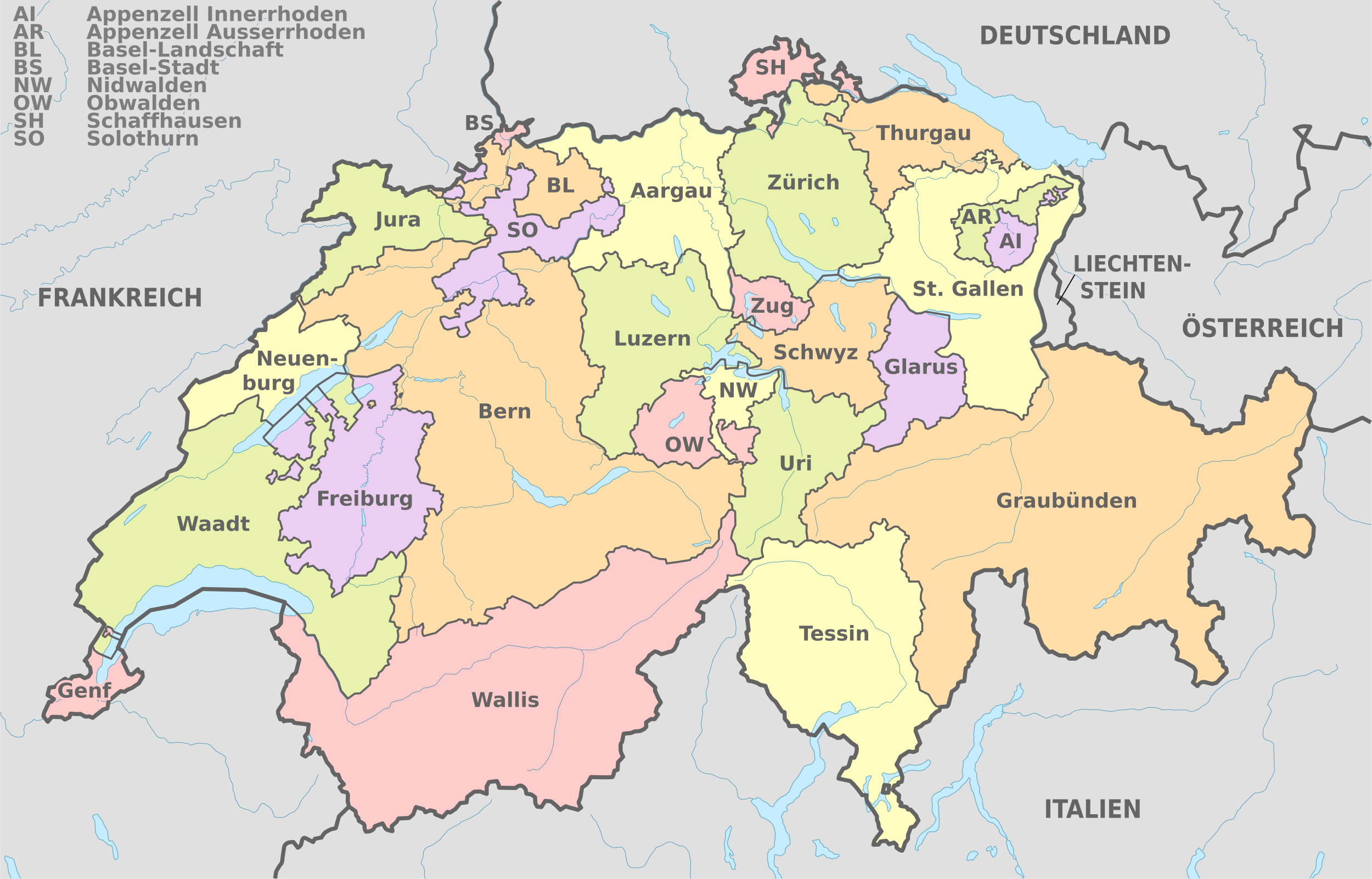 Wie beeinflussen unsdie politischen Rahmenbedingungen ?

- Verschiedene Klimastrategien in den   Kantonen 
- Bürokratie
- Kantonale Gebäudeprogramme
	- Subventionen 
	- Energieeffiziente Massnahmen

- Co2 Gesetzt auf Bundesebene
Wie sehen wir die Zukunftfür die Gebäudetechnikbranche

 als CHANCE


Unser Wunsch :
- schlankere Bewilligungsverfahren   ohne grosse Bürokratie 
- Handwerk in den Schulen mehr  Stellenwert geben